Hej ledelse på skolerne i Nordjylland!
I denne slidepakke finder I resultaterne fra anden runde af evalueringen af Den mangfoldige folkeskole i Nordjylland (forår 2024). Vi håber, at disse slides kan støtte jer i at videreformidle de foreløbige resultater til pædagogisk personale og skabe spændende dialoger om arbejdet med at skabe deltagelsesmuligheder for alle elever.

Vi foreslår, at I som ledelse orienterer jer i sektionerne og inviterer skolens pædagogiske personale til et møde, hvor I kan præsentere udvalgte eller alle resultater. Det kan bruges som afsæt for at drøfte, hvordan I videreudvikler jeres praksis. 

Præsentationen er udarbejdet i et redigerbart format, så I selv kan sortere i indholdet afhængigt af, hvad der er vigtigst for jer at videreformidle, og hvad I ønsker at præsentere for hvem og hvornår. Til hvert slide er der udarbejdet talenoter, som I kan bruge til at udfolde resultaterne. I kan også supplere med egne resultater fra jeres lokale skolerapport. 

God fornøjelse!
Hilsen Rambøll
1
Resultater fra andet evalueringsrulden mangfoldige folkeskole i Nordjyllandforår 2024
Evalueringen undersøger…
Rammer, organisering og ledelse
Samarbejde og kapacitet
Tegn på forandring i praksis
Elevernes perspektiver
[Speaker Notes: Uddybende noter

Første del af evalueringen giver et indblik i elevernes perspektiver. I dette evalueringsrul har vi særligt fokus på at uddybe, hvilke forandringer eleverne oplever som følge af prøvehandlingerne. 

I anden del kan I læse om, hvilke tegn på forandring, som ses i skolernes praksis. Afsnittet stiller skarpt på de tværgående erfaringer med at arbejde med aktionslæring.

Tredje del præsenterer resultater vedr. det pædagogiske personales samarbejde og kapacitet i forbindelse med udviklingen af læringsmiljøerne. 

I den fjerede og sidst del af evalueringen præsenterer vi resultater om rammer, organisering og ledelse, herunder hvordan lederne på skolerne arbejder med at sætte ledelsesmæssig retning og skabe de rette rammer for praksisudviklingen.]
resultaterne bygger på…
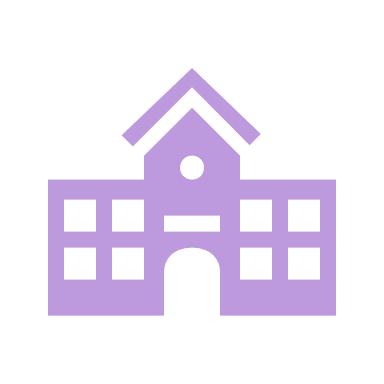 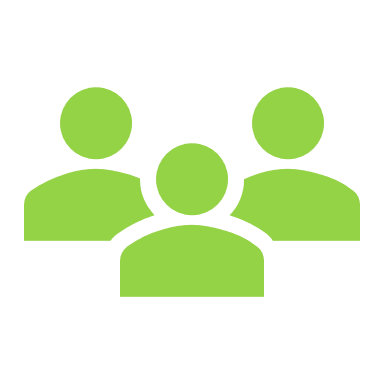 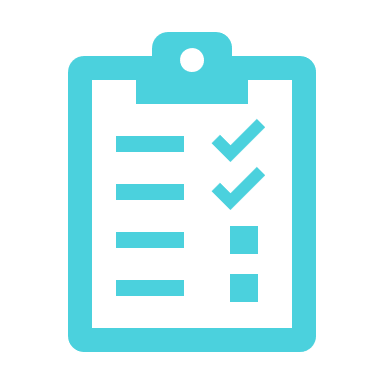 Valideringsworkshops

Udført som interviews med repræsentanter (pædagogisk personale, vejledere og ledere) fra fem skoler inden for hver af de udvalgte kommuner.
Casebesøg på skoler
Spørgeskema
Spørgeskemaundersøgelse blandt pædagogisk personale på alle skoler i de 11 nordjyske kommuner i april-maj 2024.
Besøg på fem udvalgte skoler i udvalgte kommuner, hvor der er gennemført interviews med:
Elever
Pædagogisk personale
Vejledere
Skoleledelse
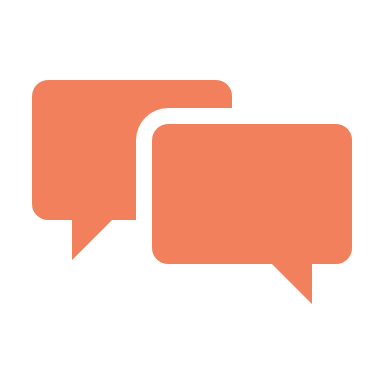 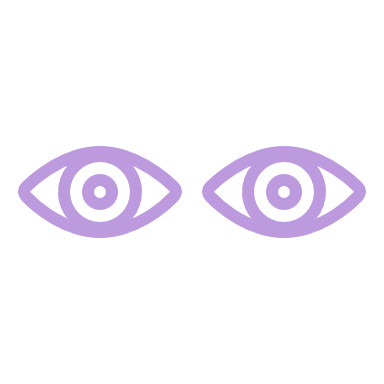 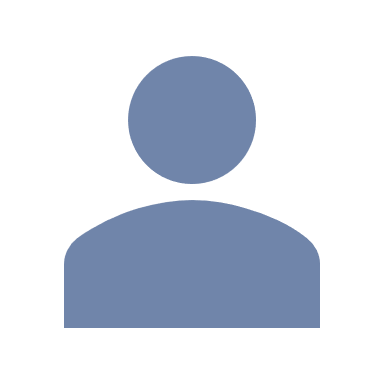 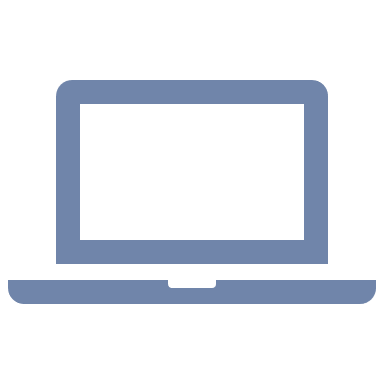 Dialogværktøjer
Fire lydoptagelser af dialoger i ledelsesteams fraforskellige skoler.

Fire lydoptagelser af dialoger i teams (pædagogisk personale) fra forskellige skoler.
Observationer
Virtuelle interviews medforvaltninger
Interview med kommunal tovholder og skolechef fra fem udvalgte kommuner.
Udført som led i casebesøg på fem udvalgte skoler i udvalgte kommuner.
4
[Speaker Notes: Uddybende noter: 

Dette evalueringsrul er det andet ud af tre evalueringsrul og bygger på resultater fra dataindsamling i foråret 2024.

Data i andet evalueringsrul er indsamlet ved hjælp af en række forskellige kvalitative og kvantitative datakilder, som har haft til formål at komme tæt på praksis:

Spørgeskema
Pædagogisk personale og ledere på skoler i de 11 nordjyske kommuner har besvaret et spørgeskema omkring:
samarbejde i professionelle læringsfællesskaber
motivation, viden og kompetencer til at skabe deltagelsesmuligheder
skolens børnesyn
organisering og fysiske rammer
vurdering af ledelsesunderstøttelse 

Dialogværktøjer
Fire teams har gennemført refleksive dialoger ved hjælp af dialogværktøjer. Udvalgte teams på følgende skoler har anvendt dialogværktøjerne: Skolegades Skole, Thorup-Klim Skole, Bymarkskolen, Vejgaard Østre Skole. 

Fem kommuner har deltaget som case-kommune i andet evalueringsrul: Vesthimmerland, Mariagerfjord, Brønderslev, Aalborg og Jammerbugt.

Casebesøg på skoler
Rambøll har gennemført casebesøg på fem skoler i de fem udvalgte kommuner: Aars Skole, Mariager Skole, Dronninglund Skole, Nibe Skole og Fjerritslev Skole. På skolerne har vi talt med elever, pædagogisk personale, vejledere og skoleledelse. 
Observationer af undervisning er sket som led i besøg på skolerne, hvor Rambøll deltog i undervisningen hos de elever, som efterfølgende blev interviewet.

Valideringsworkshops
Rambøll har gennemført valideringsworkshops med repræsentanter (pædagogisk personale, vejledere og ledere) fra fem forskellige skoler inden for de fem udvalgte kommuner. Det vil sige, at 15-18 repræsentanter i alt (pædagogisk personale, vejledere og ledere) fra hver af de fem kommuner deltog i valideringsworkshops.

Data er indsamlet i februar-maj 2024 og afspejler derfor praksisudviklingen, som den så ud på daværende tidspunkt.]
Inspirationspakken indeholder resultater om følgende temaer
Elevernes perspektiver
1
Tegn på forandring i praksis
2
Samarbejde og kapacitet i professionelle læringsfællesskaber
3
Ledelsesunderstøttelse og organisering
4
5
Elevernes perspektiver
Deltagelsesmuligheder for alle elever – eleverne fortæller
Tre opmærksomhedspunkter fra eleverne
Forandringer i læringsmiljøet er ofte begrænset til enkelte fag eller timer
Når prøvehandlinger vedrører enkelte elever, kommer det sjældent hele klassen til gavn
Elever bliver sjældent involveret i evalueringen af prøvehandlinger, men har meget på hjerte
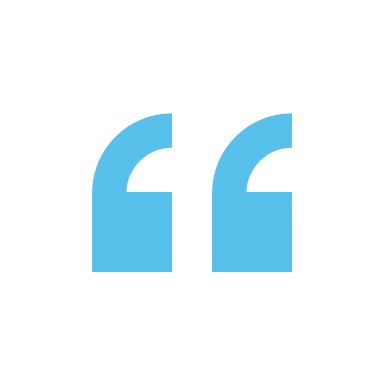 2
1
3
Vi har PBL, og der er ingen, der synes, det er sjovt, men lærerne gør det alligevel hele tiden. Vi evaluerer aldrig, hvad vi laver, men vi ville have noget at sige, hvis vi blev spurgt. 
Elev
Læs to eksempler på prøvehandlinger fra praksis på de næste slides, herunder hvilke fordele og ulemper der knytter sig til prøvehandlingerne
7
[Speaker Notes: Uddybende noter: 

I dette evalueringsrul har vi undersøgt, hvordan og i hvilken grad eleverne oplever, at de forskellige prøvehandlinger bidrager til at skabe bedre læringsmiljøer, hvor der er deltagelsesmuligheder for alle. 

Konkret har vi bedt eleverne om at forholde sig til de specifikke prøvehandlinger, som er afprøvet i deres klasse. Følgende tre opmærksomhedspunkter kan udledes på baggrund af interviewene med eleverne: 

Forandringer i læringsmiljøet er ofte begrænset til enkelte fag eller timer
Eleverne fortæller generelt, at der fortsat er meget stor forskel på det pædagogiske personales praksis i timerne. Ofte er prøvehandlinger afprøvet i specifikke fag eller af specifikke lærere, og det gør, at eleverne ikke oplever et mere generelt løft af læringsmiljøet.  
Elevernes oplevelser af forandringer er derfor tæt koblet til størrelsen på pædagogisk personales prøvehandlinger. Når pædagogisk personale eksperimenterer med små og afgrænsede prøvehandlinger i en kort periode, vil eleverne ofte opleve en tilsvarende begrænset forandring i undervisningen. 
Når prøvehandlinger vedrører enkelte elever, kommer det sjældent hele klassen til gavn
I mange teams har pædagogisk personale afprøvet prøvehandlinger, som vedrører enkelte elever med behov for ekstra støtte eller opmærksomhed. Når prøvehandlingen ikke vedrører alle elever, vil den brede elevgruppe ofte heller ikke mærke en stor forandring i læringsmiljøet. 
Eleverne bliver sjældent involveret i evalueringen af prøvehandlinger, men har meget på hjerte
Eleverne oplever sjældent at blive involveret i evalueringen af undervisningen og de konkrete prøvehandlinger. Flere fortæller dog, at de ikke nødvendigvis oplever, at prøvehandlingerne fungerer optimalt, eller har konkrete forslag til, hvordan de kunne forbedres. De har således mange perspektiver på undervisningen, som de dog sjældent oplever, at de får mulighed for at udtrykke. 

På de kommende sider præsenteres to eksempler på prøvehandlinger. Prøvehandlingerne er udvalgt for at give et konkret indblik i skolernes arbejde og for at illustrere, at eleverne både oplever fordele og ulemper ved prøvehandlingerne, som er vigtige at forholde sig til i udviklingsarbejdet.]
PRØVEHANDLING: Fortællinger der inspirerer
Beskrivelse af prøvehandling
Elevernes oplevelse af Prøvehandlingen
I begyndelsen af hver dansktime sætter pædagogisk personale sig sammen med eleverne i en rundkreds. Læreren starter med at fortælle en personlig historie, fx om lærerens relation til eleverne, som giver eleverne et indtryk af, hvem læreren er, og som skal bidrage til at skabe en mere autentisk relation mellem læreren og eleverne. Derefter vælger en elev en genstand fra inspirationskassen (fx solbriller, spillekort eller en kasket) og starter en fortælling med afsæt i inspirationsgenstanden ud fra fri fantasi. Derefter skal andre elever digte videre på samme historie ved at række hånden op, trække en genstand fra kassen og fortælle ud fra den.
Jeg synes, fortællingerne starter sjovt, og så bliver det mindre sjovt. Men jeg kan godt lide, at næsten alle er med til at lave fortællingerne.
Det går meget bedre med undervisningen, når vi laver fortællinger. Vi starter ud med noget sjovt. Jeg er en af dem, der sjældent deltager, men jeg havde hånden oppe i dag, fordi det er sjovt at lave fortællinger.
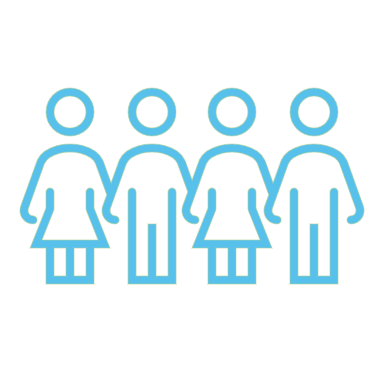 Min lærer har fundet ud af, at hvis jeg skal lave en historie, skal jeg have inspiration, og så kan jeg skrive og digte videre hele dagen.
Pædagogisk personales oplevelse af prøvehandlingen
Ifølge pædagogisk personale har prøvehandlingen bidraget til, at eleverne føler sig mere trygge ved at tale foran hinanden og læreren. De oplever desuden, at klassens sociale og faglige fællesskab er styrket, fordi timen starter med, at alle elever får taletid og føler sig inkluderet og hørt.
Nu, hvor vi har fået lov til det her, som er meget sjovere, så deltager drengene meget mere. Det er blevet sjovere, fordi vi finder på ideer, der er lidt skøre, og når vi enes i dem, bliver vores historier sjove.
PRØVEHANDLING: Dimlekassen
Beskrivelse af prøvehandling
Elevernes oplevelse af Prøvehandlingen
Pædagogisk personale har som en prøvehandling lavet en fælles ‘dimlekasse’, som indeholder forskellige genstande, eleverne kan sidde med for at imødekomme behovet for motorisk stimulation. I starten af timen har eleverne mulighed for skiftevis at vælge en ‘dimleting’, som de kan sidde med resten af timen. Pædagogisk personale har desuden udarbejdet regler for kassen, fx at eleverne ikke må medbringe personlige ‘dimleting’, at ‘dimletingen’ afleveres tilbage ved timens afslutning, og at man gerne må sige nej tak til at få en ting, men ikke må skifte den ud i løbet af timen.
Jeg synes, dimletingen gør mig lidt urolig, så jeg er oppe at køre eller ikke kan sidde stille. Men vi har fået en dimleting, som man kan sætte sine fødder på, og den er bedst til mig.
Hvis man vil have flere dimleting, kan man booke et møde med lærerne, og så skal man tage den dimleting med, som man gerne vil have for at berolige lidt mere.
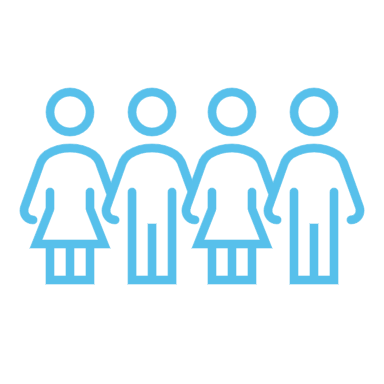 Vi har en voksen, som kommer ind og ser, om vi har brug for noget, og så får vi nogle gange en dimleting eller en til fødderne.
Pædagogisk personales oplevelse af prøvehandlingen
Pædagogisk personale oplever, at færre elever har forstyrrende genstande med hjemmefra og i stedet har fundet ro i at anvende klassens fælles ‘dimleting’. De oplever også elever, som udviser selvindsigt ved at bruge nej tak-reglen, hvis ‘dimletingen’ forstyrrer dem. Generelt oplever de, at nogle børn i højere grad kan finde ro og koncentrere sig i timen som følge af ‘dimlekassen’, mens det forstyrrer andre børn. Fremadrettet vil pædagogisk personale derfor arbejde videre med reglerne, så ‘dimlekassen’ i endnu højere grad kommer alle eleverne til gode.
Med dimlekassen kan vi falde mere til ro og kigge op på læreren og lytte.
Tegn på forandring i praksis
Tegn på forandringer i praksis: hovedresultater
Evalueringen viser, at:
Pædagogisk personale oplever, at aktionslæringsforløb fremmer indsigt i egen praksis– men prøvehandlinger er fortsat små og foregår i afgrænsede perioder
1
Teams er gode til at sætte prøvehandlinger i søen, men følger sjældent systematisk op på dem
2
11
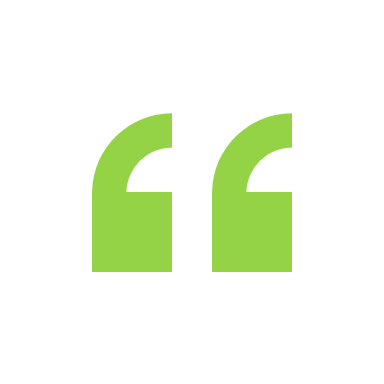 Aktionslæring gør, at vi har en mere professionel tilgang til børnenes læring og trivsel. Det virkede kunstigt i starten, men fordi det er systematisk, er det blevet nemmere for os at bringe emner op, som vi måske normalt ville putte med eller ignorere.
 
Pædagogisk personale
Pædagogisk personale oplever, at aktionslæringsforløb fremmer indsigt i egen praksis 
– men prøvehandlinger er fortsat små og foregår i afgrænsede perioder
Evalueringen viser, at:
Fremadrettet kan det styrke praksis, at…
… udforme prøvehandlinger, der tager afsæt i en lokal udfordring tæt på praksis. 
… inddrage kolleger, som ikke kender elevgruppen for at få nyt blik på problemstillinger. 
… drøfte, hvad en prøvehandling kan være, og hvilke didaktiske intentioner der ligger bag nuværende prøvehandlinger.

… have for øje, hvordan prøvehandlinger ikke forbliver afgrænsede greb, men bidrager til at skabe vedvarende kæder af forandringer.
Pædagogisk personale generelt oplever, at aktionslæringsforløb fremmer indsigt i egen praksis.
Pædagogisk personales prøvehandlinger ofte foregår i afgrænsede perioder og generelt er forholdsvist små. 

Pædagogisk personale sjældent har indblik i hinandens prøvehandlinger.
1
2
3
13
[Speaker Notes: Uddybende noter: 

Der er dobbelt så mange blandt pædagogisk personale, der har eksperimenteret med aktionslæring på skolerne i år (2024), sammenlignet med sidste år. 

Evalueringen viser, at: 

Pædagogisk personale generelt oplever, at aktionslæringsforløb fremmer indsigt i egen praksis. 
Både pædagogisk personale og ledelse oplever i år en større værdi i arbejdet med aktionslæring. Pædagogisk personale på flere skoler fortæller fx, at det er motiverende at fordybe sig i didaktiske og pædagogiske overvejelser om undervisningen. 
Af spørgeskemaundersøgelsen fremgår det, at tre ud af fire blandt pædagogisk personale og ledelse (72 pct.) oplever, at arbejdet med aktionslæring fremmer indsigt i egen praksis.
Pædagogisk personales prøvehandlinger ofte foregår i afgrænsede perioder og generelt er forholdsvist små.
Ofte afprøver pædagogisk personale også prøvehandlinger i afgrænsede perioder og udfaser dem, når de går i gang med et nyt aktionslæringsforløb. Derfor er der et uforløst potentiale i at fastholde og videreudvikle på allerede eksisterende prøvehandlinger for at sikre en mere kontinuerlig praksisudvikling. 
Der er blandt andet eksempler på prøvehandlinger, som handler om at lave gruppeopdeling i klassen frem for, at nogle elever går uden for klassen, mens andre bliver i klassen. Der er også eksempler på prøvehandlinger, som alene vedrører enkeltelever og dermed ikke kommer hele elevgruppen til gavn. 
Pædagogisk personale sjældent har indblik i hinandens prøvehandlinger.
På mange skoler har pædagogisk personale generelt ikke kendskab til de prøvehandlinger, som andre teams har afprøvet. Det gør, at praksisudviklingen fortsat foregår i små, afgrænsede cirkler, og at gode erfaringer fra naboklasserne sjældent bliver delt til gavn for alle elever på skolerne. 

Fremadrettet kan det styrke praksis, at…
… udforme prøvehandlinger, der tager afsæt i en lokal udfordring tæt på praksis. Pædagogisk personale oplever, at aktionslæringsforløb er mere værdiskabende, når de tager afsæt i konkrete og nærliggende udfordringer tæt på egen praksis. Personalet kan nemmere observere virkningen af handlingen og integrere den naturligt i undervisningen, hvis den ikke er for abstrakt eller teoretisk.
… inddrage kolleger, som ikke kender elevgruppen for at få nyt blik på problemstillinger. Flere fortæller, at det skaber stor værdi for dem at få sparring fra fx UCN-konsulenter, fordi de bidrager med et blik udefra og præsenterer nye metoder og tilgange til at løse konkrete udfordringer. For at skabe en lignende ramme for praksisudvikling i fremtiden, kan teams med fordel invitere kolleger ind fra andre teams, som kan dele deres perspektiver og indgå som den ’kritiske ven’, der udfordrer teamets opfattelser af bestemte elever og situationer i undervisningen. 
… drøfte, hvad en prøvehandling kan være, og hvilke didaktiske intentioner der ligger bag nuværende prøvehandlinger. For at undgå at prøvehandlinger bliver for små og dermed ikke skaber den ønskede forandring i praksis, kan man med fordel drøfte som skole og team, hvad succeskriterierne er for en prøvehandling. Det handler blandt andet om at blive opmærksom på, hvad den didaktiske intention er bag en prøvehandling og vurdere, om prøvehandlingen står mål med intentionen. 
… have for øje, hvordan prøvehandlinger ikke forbliver et afgrænset greb, men bidrager til at skabe vedvarende kæder af forandringer. Det er væsentligt, at teams i højere grad følger op på deres erfaringer med konkrete prøvehandlinger og bruger erfaringerne til at identificere nye prøvehandlinger. Det bidrager til mere kontinuerlig praksisudvikling frem for enkeltstående indsatser.]
Teams er gode til at sætte prøvehandlinger i søen, men følger sjældent systematisk op på dem
Evalueringen viser, at:
Fremadrettet kan det styrke praksis, at…
… skriftliggøre intentionen med prøvehandlingen og skabe simpel struktur for opfølgning.

… inddrage kolleger, ressourcepersoner eller ledere i praksisudviklingen. Fx ved at anvende observation som genstand for læring.
… være nysgerrig på elevernes perspektiver i planlægning, afprøvning og evaluering af prøvehandlinger.
Teamenes egne evalueringer af prøvehandlinger ofte baseres på intuition og umiddelbare mavefornemmelser. 
Der en risiko for, at udviklingsarbejdet går i stå, når prøvehandlinger ikke evalueres. 

Pædagogisk personale ser en stor værdi i at inddrage elevernes perspektiver i arbejdet med prøvehandlinger, men fortsat sjældent gør det i praksis.
1
2
3
14
[Speaker Notes: Uddybende noter: 

Evalueringen viser, at: 

Teamenes egne evalueringer af prøvehandlinger ofte baseres på intuition og umiddelbare mavefornemmelser. 
På de fleste skoler er det fortsat de færreste teams, som systematisk evaluerer prøvehandlingerne, når evalueringen ikke faciliteres af fx UCN. Oftest fortæller det pædagogiske personale, at de har drøftet løst på et personalemøde, hvordan en prøvehandling har fungeret, eller løbende har justeret til, når de selv har observeret forbedringspotentialer.
At det pædagogiske personale sjældent inddrager data i arbejdet med at udvikle praksis, understøttes også af spørgeskemaundersøgelsen, hvor kun lidt over halvdelen (59 pct.) er enige i, at de anvender data systematisk til at analysere elevernes læring og trivsel.
Der er fortsat også en relativt lille andel af det pædagogiske personale, som er enige i, at de sætter tid af til analyse af deres praksis (46 pct.). 
Der en risiko for, at udviklingsarbejdet går i stå, når prøvehandlinger ikke evalueres. 
Teams, som har evalueret deres prøvehandlinger, fortæller, at dialogen og refleksionen om prøvehandlingernes virkning har ledt til værdifulde overvejelser om, hvordan de fremadrettet kan justere til og videreudvikle deres praksis. Fx har en skole i Vesthimmerland som er resultat af, at de evaluerede deres prøvehandling, indført et fælles regelsæt, der tydeligt rammesætter prøvehandlingen for eleverne. 
Omvendt er der tegn på, at teams som ikke evaluerer deres prøvehandling, er mindre tilbøjelige til at justere til og videreudvikle deres praksis, fordi der ikke opstår en naturlig anledning til dette. Nogle oplever også, at det er demotiverende at de ikke ved, om prøvehandlingen rent faktisk skaber en effekt og som følge heraf er de ikke motiverede for at fortsætte udviklingsarbejdet. 

Pædagogisk personale ser en stor værdi i at inddrage elevernes perspektiver i arbejdet med prøvehandlinger, men fortsat sjældent gør det i praksis.
Pædagogisk personale fortæller, at de ser en stor værdi i at inddrage eleverne i arbejdet med prøvehandlinger i praksis, fordi de får en mere retvisende og nuanceret forståelse af elevernes behov og ønsker. I praksis er der dog meget få eksempler på, at elevernes perspektiver bliver inddraget systematisk i arbejdet med prøvehandlingerne.

Fremadrettet kan det styrke praksis, at… 
… skriftliggøre intentionen med prøvehandlingen og skabe simpel struktur for opfølgning. På nogle skoler har ledelsen skabt en simpel struktur for evalueringen af prøvehandlingerne ved at udarbejde en kort skabelon, som teamet skal udfylde med beskrivelse af deres prøvehandling og intentionen bag. Når en prøvehandling er afprøvet, skal det pædagogiske personale forholde sig til en række HV-spørgsmål. Ifølge lederne er det vigtigt, at den skriftlige dokumentation ikke bliver omfattende, men at man i første omgang indarbejder en systematik, der gør, at pædagogisk personale rent faktisk evaluerer de tiltag, de sætter i gang.  
… inddrage kollegaer, ressourcepersoner eller ledere gensidig i praksisudviklingen. Fx ved at anvende observation som genstand for læring. Pædagogisk personale oplever en øget åbenhed og villighed til at række ud efter kollegaer ved dilemmaer eller udfordringer i undervisningen som følge af arbejdet med aktionslæring. Nogle teams har i den forbindelse gode erfaringer med at observere hinandens afprøvning af prøvehandlingerne, hvilket mindsker deres bekymring for at blive observeret markant. Det skyldes, at prøvehandlingen bliver genstandsfeltet frem for en mere generel vurdering af praksis. 
… være nysgerrige på elevernes perspektiver i planlægning, afprøvning og evaluering af prøvehandlinger. Det er særligt relevant at inddrage elevernes perspektiver i alle faser af arbejdet med prøvehandlingerne, fordi elevernes oplevelser ofte adskiller sig markant fra det pædagogiske personales indtryk. Det viser indsigterne fra de kvalitative data. Eleverne kan fx med fordel bidrage med idéer til, hvilke udfordringer pædagogisk personale skal tage fat på, og hvilke løsninger de finder relevante. Undervejs i afprøvningen kan det pædagogiske personale med fordel inddrage eleverne til at vurdere, hvordan prøvehandlingen kan forbedres, og endelig kan pædagogisk personale indsamle data om elevernes oplevelser og adfærd for at vurdere effekten af prøvehandlinger.]
Samarbejde og kapaciteti professionelle læringsfællesskaber
15
Samarbejde og kapacitet: hovedresultater
Evalueringen viser, at:
Aktionslæringsforløb skaber nye refleksioner i teamene ogøger motivationen for at åbne op om egen praksis
1
Pædagogisk personale oplever at have fået et stærkere fælles børnesyn, 
men der er fortsat potentiale for at styrke deres mindset om elevinddragelse
2
16
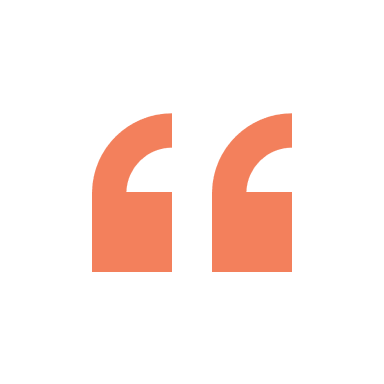 Arbejdet i det reflekterende team gør, at vores samtaler om børnene bliver mere professionelle. Det bliver legitimt at gå op i børnenes faglige og sociale udvikling, og vi bliver tvunget til at forholde os til det i den her ramme. 
Pædagogisk personale
Aktionslæringsforløb skaber nye refleksioner i teamene og øger motivationen for at åbne op om egen praksis
Evalueringen viser, at:
Fremadrettet kan det styrke praksis, at…
… sprede viden på tværs af teamet, så alle har det samme udgangspunkt for at deltage i de reflekterende dialoger.
… sprede viden og inspiration uden for teamet, så kolleger og vejledere har det samme udgangspunkt for at forstå teamets handlinger og beslutninger og kan bidrage kvalificeret til praksisudviklingen. Samtidig kan det inspirere til lignende handlinger på tværs af klasser og årgange.

… inddrage kolleger uden for eget team i de reflekterende samtaler for at få nye perspektiver på udfordringer og løsninger.
Aktionslæringsforløb har skabt nye fælles refleksioner over begreber som børnefællesskaber, deltagelsesmuligheder og variation i undervisningen.
Pædagogisk personale oplever at være mere fælles om praksis som følge af aktionslæringsforløb. 
Viden fra aktionslæringsforløb sjældent spredes organisk på tværs af pædagogisk personale på hele skolen.
1
2
3
18
[Speaker Notes: Uddybende noter: 

Evalueringen viser, at: 

Aktionslæringsforløb har skabt nye fælles refleksioner over begreber som børnefællesskaber, deltagelsesmuligheder og variation i undervisningen.
Af spørgeskemaundersøgelsen fremgår det, at flertallet af pædagogisk personale (67 pct.) oplever, at arbejdet med aktionslæringsforløb fremmer deres samarbejde om læringsaktiviteter. 
Af interviewene fortæller pædagogisk personale, at samarbejdet med UCN-konsulenterne har skabt nye refleksioner i teamet. En lærer fortæller fx, at de har haft drøftelser om, hvordan de kan nuancere deres forståelse af børnefællesskaber, så de ikke kun arbejder med at styrke de sociale fællesskaber, men også faglige fællesskaber. En anden lærer fortæller, at der er skabt en øget forståelse af, at deltagelsesmuligheder ikke blot handler om, at eleverne kan deltage, men at der også gives adgang til dem (fx ved at hjælpe ordblinde elever med at åbne hjælpemidler eller printe tekster til dem, som sætter pris på det). Endelig er der pædagogisk personale, som har fået et styrket blik for, hvordan de kan skabe variation i undervisningen ved fx at give eleverne forskellige indgangsvinkler til og valgmuligheder i undervisningen. 
Flere ledere bemærker en ændret og positiv udvikling i retorikken omkring eleverne og en øget faglig stolthed. De oplever, at personalet har fået en bedre forståelse af elevernes individuelle behov og dynamikker, hvilket blandt andet kommer til udtryk i forældresamtaler og møder, pædagogisk personale kommunikerer en mere nuanceret tilgang og en forståelse af elevernes behov.

Pædagogisk personale oplever at være mere fælles om praksis som følge af aktionslæringsforløb. 
Flere blandt pædagogisk personale fortæller, at arbejdet med prøvehandlinger har skabt en øget motivation for at samarbejde i teamet og en styrket oplevelse af, at man er fælles om at løse de udfordringer, der opstår i undervisningen. De oplever, at det er motiverende at få mulighed for at fordybe sig i pædagogiske og didaktiske overvejelser sammen med sit team. Samtidig er det blevet tydeligere for dem, hvorfor det er vigtigt, at de er fælles om elevernes udvikling. 
 
Viden fra aktionslæringsforløb sjældent spredes organisk på tværs af pædagogisk personale på hele skolen.
På flere skoler er det kun udvalgte teams, som har deltaget i kompetenceudvikling og aktionslæring. Det gør, at udvikling af praksis fortsat foregår i afgrænsede cirkler frem for at understøtte en mere generel bevægelse på tværs af hele skolen. Fremadrettet er det vigtigt, at lederne forholder sig til, hvordan indsigter fra kompetenceudvikling kan spredes på tværs af teams, klassetrin og almen- og specialområdet, så de kan forankres og komme alle elever til gavn. 
 

Fremadrettet kan det styrke praksis, at…

… Sprede viden på tværs af teamet, så alle har det samme udgangspunkt for at deltage i de reflekterende dialoger. Pædagogiske personale ser det som en stor fordel og drivkraft, når alle har den samme viden og har deltaget i de samme aktiviteter, så en lærer ikke har til opgave at overlevere dette til kolleger. Dette skal også ses i lyset af, at både vejledere og pædagogisk personale synes, det kan være udfordrende at tale med kolleger om, hvordan de kan forbedre deres praksis. Derfor er det afgørende, at man har hørt de samme oplæg og kan referere tilbage til dette sammen. 

… sprede viden og inspiration uden for teamet, så kolleger og vejledere har det samme udgangspunkt for at forstå teamets handlinger og beslutninger og kan bidrage kvalificeret til praksisudviklingen. Samtidig kan det inspirere til lignende handlinger på tværs af klasser og årgange. Vejledere, som ikke selv har deltaget i aktionslæringsforløb, fortæller, at de kan have vanskeligt ved at se det didaktiske formål med nogle af de prøvehandlinger, de observerer, når de deltager som støtte i andre klasser. Det kan skyldes, at vejlederne ikke har den nødvendige indsigt i baggrunden for og formålet med den konkrete prøvehandling. Det er derfor vigtigt, at pædagogisk personale uden for teamet (fx relevante vejledere) også får kendskab til de konkrete prøvehandlinger og den viden, der ligger bag.

… Inddrage kolleger uden for eget team i de reflekterende samtaler for at få nye perspektiver på udfordringer og løsninger. På nogle skoler har man god erfaring med at sammensætte reflekterende teams på tværs af årgange eller fag. Dette giver ifølge pædagogisk personale nye perspektiver på udfordringerne, da lærere og pædagoger uden samme relationer til eleverne kan se på udfordringerne med friske øjne. Samarbejde på tværs af teams skaber en dynamik, hvor forskellige erfaringer og metoder kan deles og diskuteres, hvilket ofte fører til innovative løsninger og nye indsigter. Desuden kan det styrke sammenholdet og samarbejdet på tværs af skolen, hvilket gavner det overordnede skolemiljø.]
Pædagogisk personale oplever at have fået et stærkere fælles børnesyn, 
Men der er fortsat potentiale for at styrke deres mindset om elevinddragelse
Evalueringen viser, at:
Fremadrettet kan det styrke praksis, at…
… teams reflekterer over, hvilke ord de mener karakteriserer skolens børnesyn, og hvordan ordene stemmer overens med handlinger i skolens praksis. 

… lederne forholder sig til, hvordan børnesynet varierer inden for skolen, og hvad man kan gøre for at skabe større fælles fodslag. 

… have fælles dialoger med ledelsen om, hvordan skolens børnesyn kommer til udtryk og omsættes i praksis.
Pædagogisk personale oplever, at skolens fælles børnesyn er styrket det seneste år.
Et fælles børnesyn fortsat er centralt for at finde gode løsninger sammen. 
Det er vigtigt at arbejde med pædagogisk personales mindset, hvis eleverne i højere grad skal opleve indflydelse og medbestemmelse.
1
2
3
Find greb til, hvordan I som skole kan arbejde med at udforme
og omsætte børnesyn i praksis i pakken ‘procesgreb til skolerne’.
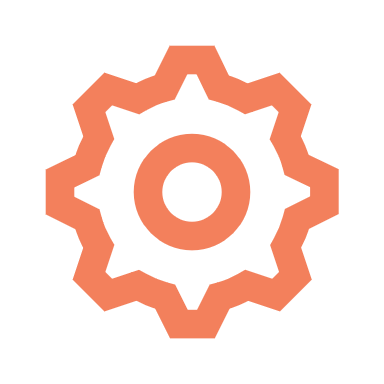 19
[Speaker Notes: Uddybende noter:

Evalueringen viser, at: 

Pædagogisk personale oplever, at skolens fælles børnesyn er styrket det seneste år. 
Der er sket en signifikant stigning i andelen af pædagogisk personale, som oplever, at deres skole har et fælles børnesyn. Det gælder særligt for pædagogisk personale, som arbejder på skoler, der har deltaget i aktiviteter i regi af Den Mangfoldige Folkeskole. 72 pct. er overvejende enige i dette i 2024. 
Dette resultat skal ses i lyset af, at mange forvaltninger har valgt at sætte fokus på skolernes arbejde med børnesyn som følge af resultaterne i sidste års evaluering. Pædagogisk personale og lederne oplever generelt, at de har fået et mere nuanceret syn på eleverne og en større forståelse af, hvordan man gennem pædagogiske og didaktiske greb kan skabe flere deltagelsesmuligheder for alle elever.

Et fælles børnesyn fortsat er centralt for at finde gode løsninger sammen. 
Ligesom sidste år opfattes et fælles børnesyn fortsat som afgørende for, at samarbejdet om at udvikle praksis bliver værdiskabende og konstruktivt. Pædagogisk personale fortæller således, at aktionslæring er særligt motiverende, når teamet har fælles viden og børnesyn som afsæt for drøftelserne i deres teams. 

Det er vigtigt at arbejde med pædagogisk personales mindset, hvis eleverne i højere grad skal opleve indflydelse og medbestemmelse.
Selvom pædagogisk personale oplever et styrket fælles børnesyn, er der stadig et potentiale i at udvikle deres mindset, hvad angår inddragelse af elevernes perspektiver. 
Under halvdelen (47 pct.) af pædagogisk personale er enige i, at eleverne skal være med til at definere indholdet af og arbejdsformerne i læringsaktiviteterne, og denne holdning har ikke ændret sig det seneste år. 


Fremadrettet kan det styrke praksis, at…

… teams reflekterer over, hvilke ord de mener karakteriserer skolens børnesyn, og hvordan ordene stemmer overens med handlinger i skolens praksis. På skift kan teammedlemmer kort præsenterer, hvilke ord de hver især har fremhævet. Derefter kan de drøfte: 1) Hvordan kommer vores børnesyn til udtryk i praksis? 2) Hvad skal der til for at sikre stærkere sammenhæng mellem skolens børnesyn og teamets praksis?

… lederne forholder sig til, hvordan børnesynet varierer inden for skolen, og hvad man kan gøre for at skabe større fælles fodslag. Både pædagogisk personale og ledere giver udtryk for, at der ofte er det samme børnesyn internt i teamene, mens der kan være relativt store forskelle på tværs af klassetrin, almen- og specialafdelinger og medarbejdere med forskellige uddannelsesbaggrunde (fx lærere og pædagoger). Derfor er det vigtigt som leder at forholde sig til, hvordan man kan overkomme disse forskelle og forsøge at bygge bro mellem forskellige ’afdelinger’ internt på skolerne. 

… have fælles dialoger med ledelsen om, hvordan skolens børnesyn kommer til udtryk og omsættes i praksis. Selvom en større andel af pædagogisk personale oplever, at skolen har et fælles børnesyn, er der fortsat også nogle, som i interviewene påpeger, at det er udfordrende at omsætte børnesynet til praksis. Som eksempel nævnes det, at det er svært at ændre på, hvordan pædagogisk personale generelt taler om og med eleverne. På skoler, som særligt oplever at arbejde ud fra et fælles børnesyn, har ledelsen ofte gennemført længere forløb, hvor pædagogisk personale fx har analyseret egen praksis og med afsæt i konkrete udfordringer har anvendt børnesynet til at genvurdere, hvordan man kan tackle en konkret situation. Andre har inddraget børnesynet til MUS-samtaler og bedt medarbejderen forholde sig til, hvordan de konkret og i det daglige arbejde skaber deltagelsesmuligheder for alle elever. Ifølge lederne er det vigtigt ikke blot at have en række overordnede ord som pejlemærke, men også løbende snakke om, hvorvidt man efterlever det i praksis.]
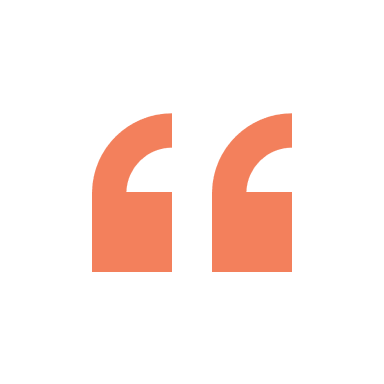 Vi er kun to i vores team, og derfor er der en anden synergi. Men i arbejdet med vores børnesyn har vi måtte sande, at vi havde et mere statisk børnesyn, end vi ønskede. 
Det var skræmmende at finde ud af. 
Pædagogisk personale
Ledelsesunderstøttelseog organisering
Organisering og ledelsesunderstøttelse: hovedresultater
Evalueringen viser, at:
Lederne i stigende grad oplever at støtte op om og involvere sig i udvikling af læringsmiljøer
1
Organiseringen på skolerne har betydning for, om teams lykkes med at skabe forandringer i læringsmiljøet
2
22
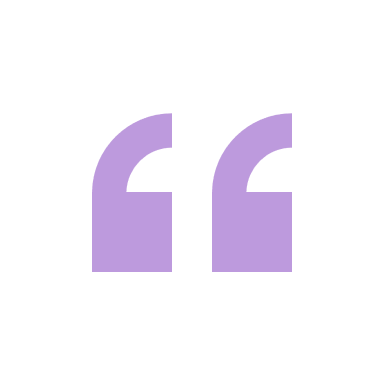 I forhold til aktionslæring har vi prioriteret, at lederen sidder med. Det er mange ledelsestimer, men man får det ind under huden, så det er godt givet ud. Man sætter også sig selv i spil. Jeg vil gerne være en god rollemodel og selv forsøge
mig frem. Det gør også, at opgaven ikke bliver farlig for dem [personalet].
 
Leder
Lederne oplever i stigende grad at støtte op om og involvere sigi udviklingen af læringsmiljøer
Evalueringen viser, at:
Fremadrettet kan det styrke praksis, at…
… lederne går i dialog med pædagogiske personale om, hvordan de kan lede tæt på praksis på en nærværende og faciliterende måde. 

… lederne er rollemodel med egne prøvehandlinger og sætter sig selv i spil i arbejdet med prøvehandlinger. 

… lederne prioriterer at deltage i aktionslæring for på den måde at få et bedre indblik i udviklingsprocessen på skolen.

… lederne skaber rammerne for, at alt pædagogisk personale kan opbygge ny viden og have fælles dialoger med ledelsen om, hvordan viden kan omsættes i praksis.
Flere ledere er enige i, at de interesserer sig for og følger op på det arbejde, der sker i teamene.

Der er dog stadig stor variation i, hvor tæt lederne er på praksis.

Ledere og pædagogisk personale oplever også forsat ledelsesunderstøttelsen meget forskelligt.
1
2
3
24
[Speaker Notes: Uddybende noter:

Evalueringen viser, at: 

Flere ledere er enige i, at de interesserer sig for og følger op på det arbejde, der sker i teamene.
Af spørgeskemaundersøgelsen fremgår det, at der er sket en signifikant stigning i andelen af ledere, som angiver, at de interesserer sig for og følger systematisk op på det arbejde, der sker i teamene. 
87 pct. er overvejende eller meget enige i, at de interesserer sig for arbejdet, mens 82 pct. er enige i, at de følger op på arbejdet i teamene. 
Der er dog stadig stor variation i, hvor tæt lederne er på praksis. 
Selvom lederne generelt selv angiver at være tæt på teamenes arbejde, er der også skoleledere, som erkender, at de ikke altid er gode til at være tæt på praksis. Her fortæller nogle, at administrative opgaver fylder kalenderen, og at det derfor er svært at finde tid til at deltage i teammøder og følge op på arbejdet. Andre fortæller, at det føles uvant at deltage i praksisnære dialoger, hvor de skal reflektere sammen med teams og facilitere samtaler i stedet for at styre møderne og give svar. 
Nogle steder prioriterer ledere at være en aktiv del af praksis og stille sig til rådighed for sparring med personalet, mens de andre steder holder sig i baggrunden og lader skolens vejledere, ressourcepersoner og UCN-konsulenter varetage vejledningen om aktionslæring.
Ledere og pædagogisk personale oplever også forsat ledelsesunderstøttelsen meget forskelligt.
Af spørgeskemaundersøgelsen fremgår det, at det pædagogiske personale generelt er markant mindre enige i, at ledelsen understøtter deres arbejde med at skabe deltagelsesmuligheder. Det er fx kun lidt over halvdelen af det pædagogiske personale (57 pct.), som oplever, at ledelsen giver sparring og feedback på praksis i deres team sammenholdt med 88 pct. af lederne. 
På flere skoler ønsker pædagogisk personale stadigvæk, at lederne involverer sig mere i udviklingsarbejdet. De er tilfredse med rammerne for projektet, men savner ledelsessparring om, hvordan de bedst kan arbejde med prøvehandlinger i undervisningen. Flere steder ønsker det pædagogiske personale, at ledelsen oftere deltager i teammøder, at de i højere grad følger op på og spørger ind til kursusaktiviteterne, at de tilbyder praksisnære input til, hvordan prøvehandlingerne skal planlægges, og at de indgår i drøftelser af prøvehandlingers virkning på eleverne. 
Flere blandt pædagogisk personale nævner også, at ledelsen bør være tættere på praksis og have større indsigt i, hvordan UCN-konsulenterne og pædagogisk personale arbejder med prøvehandlinger. Det giver lederne en bedre forståelse af skolens børn og de konkrete udfordringer, der optager pædagogisk personale. Det bidrager imidlertid også til at sende et signal om, at udviklingsarbejdet med Den Mangfoldige Folkeskole skal prioriteres. 

Fremadrettet kan det styrke praksis, at… 
… lederne går i dialog med pædagogiske personale om, hvordan de kan lede tæt på praksis på en nærværende og faciliterende måde. 
Flere ledere giver udtryk for, at de er involverede og engagerede i praksisudviklingen uden at være fysisk til stede i praksis. Men ifølge pædagogisk personale er det vigtigt, at lederne er til stede, hvis de skal opleves som nærværende og have føling med det, der foregår i deres dagligdag. 
Nogle fortæller også, at de aktivt har valgt ikke at deltage i aktionslæringsforløbene, fordi de ’farver’ dialogen for meget og kommer til at indtage en for dominerende rolle i samtalerne. Samtidig ønsker pædagogisk personale, at ledelsen engagerer sig mere tydeligt i dette arbejde. 
Det peger samlet set i retning af, at lederne med fordel kan gå i mere åben dialog med pædagogisk personale om, hvordan de kan lede tættere på praksis, da der er stor forskel på ledernes tanker om egen rolle og pædagogisk personales efterspørgsel. 

…  lederne er rollemodel med egne prøvehandlinger og sætter sig selv i spil i arbejdet med prøvehandlinger. 
På nogle skoler sætter ledelsen sig selv i spil ved at deltage aktivt i aktionslæringsforløb med egne prøvehandlinger om organisatoriske forhold (fx hvordan de kan sikre en bedre overgang fra mellemtrin til udskoling, eller hvordan de kan skabe en bedre struktur for vejledernes rolle i projektet), hvor de fortæller om, hvad de selv finder udfordrende. 
Ved selv at gå forrest sender lederne et signal om, at arbejdet skal prioriteres. Samtidig gør det, at pædagogisk personale oplever, at det bliver mindre grænseoverskridende at afprøve nye ting i praksis, fordi deres leder viser, at det er i orden at afprøve nye metoder med risiko for at fejle. 
 
… lederne prioriterer at deltage i aktionslæring for på den måde at få et bedre indblik i udviklingsprocessen på skolen.
Det er en fordel, når lederne deltager i teamenes drøftelser om prøvehandlinger eller besøger undervisningen og observerer, når prøvehandlinger gennemføres. Ved at se, hvordan pædagogisk personale arbejder med at skabe flere deltagelsesmuligheder, får ledelsen et bedre indblik i, hvilke forandringer aktionslæringsforløb skaber i praksis, men også hvordan de fremadrettet kan støtte pædagogisk personale i den videre proces med udviklingsarbejdet. Det er her vigtigt, at ledelsen på forhånd har klare aftaler med pædagogisk personale om, hvorfor de deltager i undervisningen, så de sikrer, at pædagogisk personale ikke oplever det som en kontrol af deres praksis. 
  
… lederne skaber rammerne for, at alt pædagogisk personale kan opbygge ny viden og have fælles dialoger med ledelsen om, hvordan viden kan omsættes i praksis. 
På mange skoler er der generelt en oplevelse af, at arbejdet med prøvehandlinger og kompetenceudvikling stadig er begrænset til enkelte teams eller klassetrin, der har deltaget i kompetenceudvikling. Det betyder, at store dele af skolen ikke er involveret i, hvordan udviklingsarbejdet med at skabe deltagelsesmuligheder for alle skrider frem, ligesom de heller ikke har mulighed for selv at bidrage til udviklingen.
På enkelte skoler har ledelsen prioriteret, at alt pædagogisk personale deltager i kursusforløbene. Her er oplevelsen blandt både ledere og pædagogisk personale, at den fælles deltagelse betyder, at man skaber et fælles sprog og afsæt for at tale om, hvordan læringsmiljøet kan styrkes på skolen. Det gør også, at man undgår, at udvalgte medarbejdere har ansvaret for at videreformidle, hvorfor det fx er vigtigt at arbejde med at skabe et fælles børnesyn. Ifølge vejledere kan det nemlig være en stor opgave at skulle overlevere denne type viden til kolleger, og der er risiko for de bliver opfattet som bedrevidende.
Pædagogisk personale efterspørger generelt flere fælles dialoger om praksis, hvor ledelsen også deltager. Vejledere peger bl.a. på, at praktiske spørgsmål fylder for meget på afdelingsmøderne. Derfor er det væsentligt, at ledelsen forholder sig til, hvordan de kan rammesætte og deltage i flere fælles dialoger med pædagogisk personale i forhold til, hvordan viden fra kompetenceudvikling kan omsættes i skolens praksis.]
Organiseringen på skolerne har betydning for, om teamene lykkes med at skabe forandringer i læringsmiljøet
Evalueringen viser, at:
Fremadrettet kan det styrke praksis, at…
… lederne forholder sig til, hvordan kompetenceudvikling (fx møder med UCN om aktionslæring) kan integreres i hverdagen, så det ikke opleves som ‘noget ekstra’. 

… lederne tydeliggør over for pædagogisk personale, hvordan og i hvilket omfang de forventes at arbejde med prøvehandlinger. 

… drøfte med skolens PLC eller vejlederteam, hvordan de i endnu højere grad kan spille en rolle i arbejdet med at skabe deltagelsesmuligheder for alle elever.
Pædagogisk personale, som har deltaget i aktionslæringsforløb, i nogen grad oplever, at organiseringen på skolen understøtter deres arbejde.

En god organisering er en forudsætning for, at pædagogisk personale oplever at kunne samarbejde som team om at udvikle læringsmiljøer. 

Der er forsat et uforløst potentiale i at inddrage skolens vejlederfunktioner mere aktivt i arbejdet med at skabe deltagelsesmuligheder for alle elever.
1
2
3
25
[Speaker Notes: Uddybende noter: 

Evalueringen viser, at: 

Pædagogisk personale, som har deltaget i aktionslæringsforløb, i nogen grad oplever, at organiseringen på skolen understøtter deres arbejde.
Pædagogisk personale, som har angivet, at de har deltaget i et aktionslæringsforløb i regi af Den Mangfoldige Folkeskole, oplever kun i nogen grad, at organiseringen understøtter deres samarbejde om praksis. 
Seks ud af 10 angiver, at skolens organisering gør det muligt for dem at forberede, gennemføre og evaluere læringsaktiviteter sammen i deres team.
Knap syv ud af 10 angiver, at skolens organisering understøtter, at de kan dele viden med kolleger om arbejdet med at skabe deltagelsesmuligheder for alle elever.

En god organisering er en forudsætning for, at pædagogisk personale oplever at kunne samarbejde som team om at udvikle læringsmiljøer.
Der er en klar sammenhæng mellem pædagogisk personales oplevelse af de organisatoriske rammer på skolen og deres vurdering af samarbejdet i det primære team. Pædagogisk personale, som oplever, at organiseringen understøtter, at de kan forberede, gennemføre og evaluere læringsaktiviteter sammen, oplever også i signifikant højere grad at samarbejde om elevernes læring og trivsel og udvikling af praksis. 
Blandt lederne er der også en klar forståelse af, at de organisatoriske rammer skal være til stede, hvis målsætningerne for Den Mangfoldige Folkeskole skal indfries. De peger blandt andet på, at arbejdet med prøvehandlinger skal sættes i system, så det bliver en naturlig del af skolernes hverdag. 

Der er forsat et uforløst potentiale i at inddrage skolens vejlederfunktioner mere aktivt i arbejdet med at skabe deltagelsesmuligheder for alle elever.
På tværs af skoler er der store forskelle på, hvilken rolle skolens ressourcepersoner og vejledere spiller i arbejdet med at skabe deltagelsesmuligheder for alle elever. Af spørgeskemaundersøgelsen fremgår det, at pædagogisk personale i varierende grad oplever at kunne få sparring og rådgivning fra skolens vejledere i arbejdet med at udvikle læringsmiljøerne. 
På nogle skoler har de (med)ansvar for at understøtte pædagogisk personales arbejde med at omsætte ny viden til pædagogisk og didaktisk praksis. På andre skoler er de ikke tiltænkt en særlig rolle i forhold til at understøtte projektet og er ofte uvidende om de forløb, der gennemføres på skolen. 
I kraft af deres vejlederfunktion ligger de dog inde med meget relevant viden, der i høj grad kunne bruges til at facilitere læringssamtaler i teams og gennemføre didaktiske samtaler med pædagogisk personale om deres prøvehandlinger. På grund af deres berøring med mange forskellige klasser på skolerne, kan ressourcepersonerne også være med til at sikre, at erfaringer fra forskellige prøvehandlinger spredes. 
Der er derfor fortsat et uforløst potentiale i at bringe eksisterende ressourcepersoner og vejledere tættere på udviklingsarbejdet og på den måske sikre synergi på tværs af alle de medarbejdere, der fra hver sin indgangsvinkel arbejder med at skabe flere deltagelsesmuligheder for alle elever. 


Fremadrettet kan det styrke praksis, at… 

… lederne forholder sig til, hvordan kompetenceudvikling (fx møder med UCN om aktionslæring) kan integreres i hverdagen, så det ikke opleves som ’noget ekstra’.
Både pædagogisk personale og ledere peger på, at det er vigtigt, at der er skemalagt tid, hvor pædagogisk personale kan arbejde med prøvehandlinger som en integreret del af deres eksisterende arbejde. Pædagogisk personale fortæller, at det er afgørende, at ledelsen sørger for, at det ikke bliver en ’byrde’ at deltage i kompetenceforløbene. De understreger, at det er vigtigt, at ledelsen sikrer, at kurserne placeres på tidspunkter, hvor man har energi til at deltage (fx ikke sent om eftermiddagen), og at man ikke skal læse store mængder baggrundsmaterialer som forberedelse. 
Det er derfor vigtigt, at ledelsen forholder sig til, hvordan de kan mindske barriererne for at komme godt i gang med aktionslæringsforløbene ved blot at sikre, at de har tid og overskud til at fordybe sig i dialogerne på kurserne og møderne. 

… lederne tydeliggør over for pædagogisk personale, hvordan og i hvilket omfang de forventes at arbejde med prøvehandlinger. 
Flere ledere har arbejdet med at tydeliggøre over for teams, hvordan de skal arbejde med prøvehandlingerne. Ifølge lederne er det en vigtig forudsætning for, at arbejdet med prøvehandlinger ikke kun finder sted som enkelte nedslag, men derimod foregår i en cirkulær bevægelse i løbet af hele skoleåret. 
Konkrete eksempler på dette er, at lederne flere sted tager drøftelser med de enkelte teams om, hvad visionen for Den Mangfoldige Folkeskole betyder for deres daglige arbejde, at ledelsen sikrer, at der skemalægges tid til, at teams kan forberede og følge op på deres prøvehandlinger, og at ledelsen sikrer, at prøvehandlingerne bliver et fast indslag på mødedagsordener.

… drøfte med skolens PLC eller vejlederteam, hvordan de i endnu højere grad kan spille en rolle i arbejdet med at skabe deltagelsesmuligheder for alle elever.
For at aktivere skolens ressourcepersoner og vejledere mere i arbejdet med at skabe forandring i praksis, er det væsentligt, at ledelsen har en dialog med vejlederne om, hvordan de kan indgå på en meningsfuld måde i praksisudviklingen. 
Her kan ledelsen blandt andet drøfte med vejlederne, hvordan de i fællesskab kan sikre, at pædagogisk personale i højere grad oplever at have adgang til vejledning, og hvordan de kan samarbejde på tværs af årgange og teams om at understøtte arbejdet fra forskellige vinkler (fx læsevejledere, AKT-vejledere og matematikvejledere).
På skoler, hvor vejlederne spiller en central rolle, oplever de dog også, at det er en svær opgave at skulle observere kollegernes undervisning og sparre med dem om emner som fx børnesyn og didaktik. Derfor er det afgørende, at ledelsen sikrer, at vejlederne har tydelig ledelsesopbakning og adgang til sparring fra dem, så de ikke oplever at stå alene med denne opgave.]
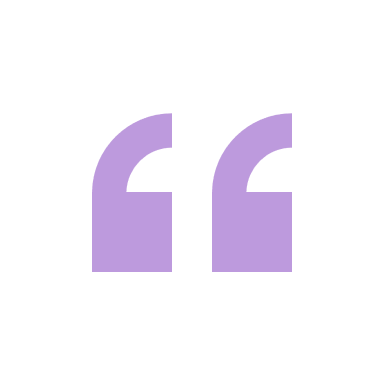 Vi har fået en masse viden i år. Næste skoleår skal vi som skole bruge den viden i fællesskab. Der er vi nødt til at have en leder, der husker os på at holde det ved lige. Der er en, der er nødt til at vise os vejen. 

Pædagogisk personale